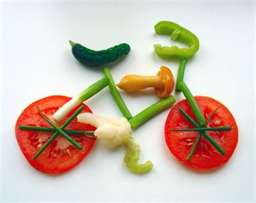 Claire VENTURINI diététicienne au Copaix
Prise en charge diététique péri-opératoire des gastroplasties
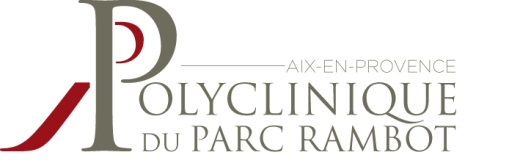 Rappels
2 types d’interventions :
- Restrictive : diminution du volume gastrique et par conséquent des ingestas : Anneau, sleeve
- Mixte (restrictive et malabsorptive) : Association au principe de restriction d’une malabsorption des nutriments : By pass

Conditions d’interventions :
- IMC > 40 kg/m² ou >35 kg/m² avec co-morbidité susceptible d’être améliorer après la chirurgie (SAS, DNID, HTA…)
- Après échec d’un suivi médical, diététique ou nutritionnel pendant 6 à 12 mois
- Prise en charge pré-opératoire multi-disciplinaire
- Patient bien informé
- Acceptation de la nécessité d’un suivi chirurgical et médical à vie.
Zoom sur l’imc
IMC (kg/m2) = poids (kg)  
	           taille x taille (m)

Classification
<18.5 : déficit pondéral (< 21 pour p.âgée)
18.5 – 24.9 : poids normal
25 – 29.9 : surpoids
30 – 34.9 : obésité I = modérée
35 – 39.9 : obésité II = sévère
> 40 : obésité III = massive ou morbide
SOMMAIRE : Le service diététique de chirurgie de l’obésité c’est
4 consultations diététiques prises en charge par la Polyclinique :
Le bilan préopératoire
Les conseils peropératoires
Le suivi à J15
Le suivi à J30
Les ateliers éducatifs: 
des groupes de paroles (bimensuels)
des randonnées pédagogiques
Suivis sur le long terme
1ère consultation : bilan préopératoire
Entretien diététique + enquête alimentaire (choix de l’opération)
Amener le patient à reconnaitre ses erreurs alimentaires 
Poser les bases d’une alimentation équilibrée : conseils généraux + listes des aliments
Définir ensemble 2 à 3 objectifs à mettre en place avant l’opération
Liste des aliments à prévoir en post op
Compte rendu envoyé à l’équipe pluridisciplinaire 
→ RCP
2ème étape : protocole réalimentation post-op anneau
Jour 0 : intervention  A jeun 

Jour 1 : réalimentation (infusion, bouillon, laitage, compote sans sucre = 4 repas)
A partir de J1 : Respecter 2 heures d’intervalle 
entre chaque prise alimentaire

Jour 2 : réalimentation (+ viande mixée au bouillon et purée = 6 repas)

Jour 3 et suivants : idem ration de sortie
2ème étape : protocole réalimentation post-op sleeve + bypass
Jour 0 : A JEUN 
Jour 1 : A JEUN  
Jour 2 : réalimentation (infusion sans sucre et bouillon)

Jour 3 : réalimentation (infusion, laitage et compote sans sucre = 4 repas)
A partir de J3 : Respecter 2 heures d’intervalle minimum entre chaque prise alimentaire

Jour 4 : réalimentation (+ viande mixée au bouillon et purée = 6 repas)

Jour 5 et suivants : idem ration de sortie
2ème consultation: Conseils de sortie au chevet du patient
Recommandations générales : 
6 repas cuits à texture mixée homogène tiède (2h d’intervalle)
Boire (eau plate) par petites gorgées ½ avant et 1h après le repas
Bien mastiquer, repas dans le calme, respect du sentiment de satiété,
Ne pas fumer a jeun, prendre les médicaments en dehors des repas.
Listes des aliments autorisés cuits pauvres en fibres, sans sucre (dumping syndrome), sans MG ajoutées, sans épices ni produits acides ou gazeux
Conseils culinaires
Répartition journalière
3ème consultation: J15 = réintroduction des morceaux
→ Compte rendu dans le dossier patient (évaluation de la perte de poids, calcul du nouvel IMC, enquête alimentaire et +/- amélioration ou modification)

→ Couper les aliments entre les branches de la fourchette. Bien Mastiquer. Ordre de réintroduction des aliments en morceaux :
Légumes et fruits cuits sans peau ni pépins pauvres en fibres
Pomme de terre
Poisson puis viande + accompagnement souple
Pâtes et riz + légumes aqueux
4ème consultation: J30 = réintroduction des aliments crus
→ Compte rendu dans le dossier patient (évaluation de la perte de poids, calcul du nouvel IMC, enquête alimentaire et +/- amélioration ou modification)

→Aliments à tester en petite quantité à différents repas dans l’ordre suivant (Tester tout aliment, n’en supprimer aucun sans en connaître les effets): 
Pain
Tous les fruits (très murs) et légumes crus (sans peau ni pépins)
Les autres légumes dont ceux à goûts forts
Épices et condiments
Plats cuisinés maison

→ Garder une alimentation équilibrée, fractionnée sans sucre et limitée en MG.
centre de chirurgie de l'obésite
Le COPAix vous invite à unGroupe de paroles & d’échanges sur l’obésité chirurgicale
COPAix
Que vous soyez déjà opérés ou désireux d’une intervention, vous  êtes  les bienvenus afin d’échanger vos expériences !
Animé par la diététicienne et la psychologue  du centre de l’obésité de la polyclinique, Claire Venturini et Géraldine Boussu.
Les Mardis 6, 20 Novembre et 11 décembre.
 En salle d’atelier (en face De l’IRM) à partir de 11h. Entrée libre.
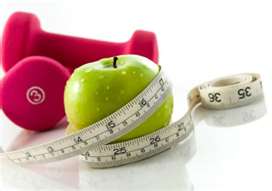 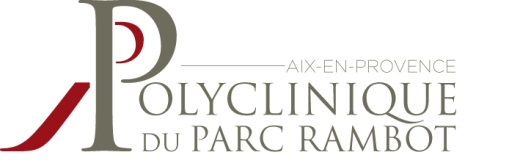 Les randonnées pédagogiques
témoignages
« Avant l’opération, les conseils de la diététicienne nous préparent aux changements et à la prise de bonnes habitudes alimentaires, c’est la phase la plus importante afin que les mauvaises habitudes ne nous rattrapent plus ; après une nouvelle vie commence.» Candice, 32 ans, By pass depuis 9 mois, - 56 kg

« Si au début de mon parcours, une consultation avec une diététicienne pouvait me paraître superflue "ce n'est qu'une question de volonté, etc.... » les rdvs avec la diététicienne spécialisée en chirurgie de l’obésité sont rassurants, indispensables, comme un guide et offre un vrai lieu de parole.» Nathalie, anneau depuis 6 mois, - 25 kg
Résultats attendus
-Anneau : perte d’environ 20 à 30kg

- Sleeve : perte d’environ 30 à 40kg (suppression de la partie sécrétant la ghréline = hormone de la faim)

- By-pass : perte d’environ 40 à 50kg (intolérance des produits sucrés et gras)
conclusion
Les chirurgies de l’obésité permettent de diminuer les quantités ingérés avec un sentiment de satiété prononcé, cependant une bonne préparation nutritionnelle alliée à une réalimentation sérieuse suivies d’un maintien de l’équilibre alimentaire et une activité physique sont indispensables à la réussite pour la perte de poids.
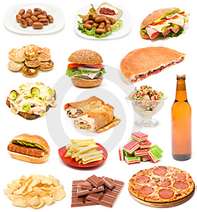 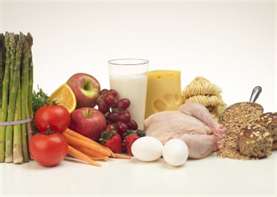 →
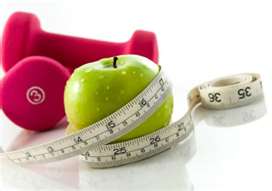 Merci pour votre attention
Claire VENTURINI diététicienne au Copaix